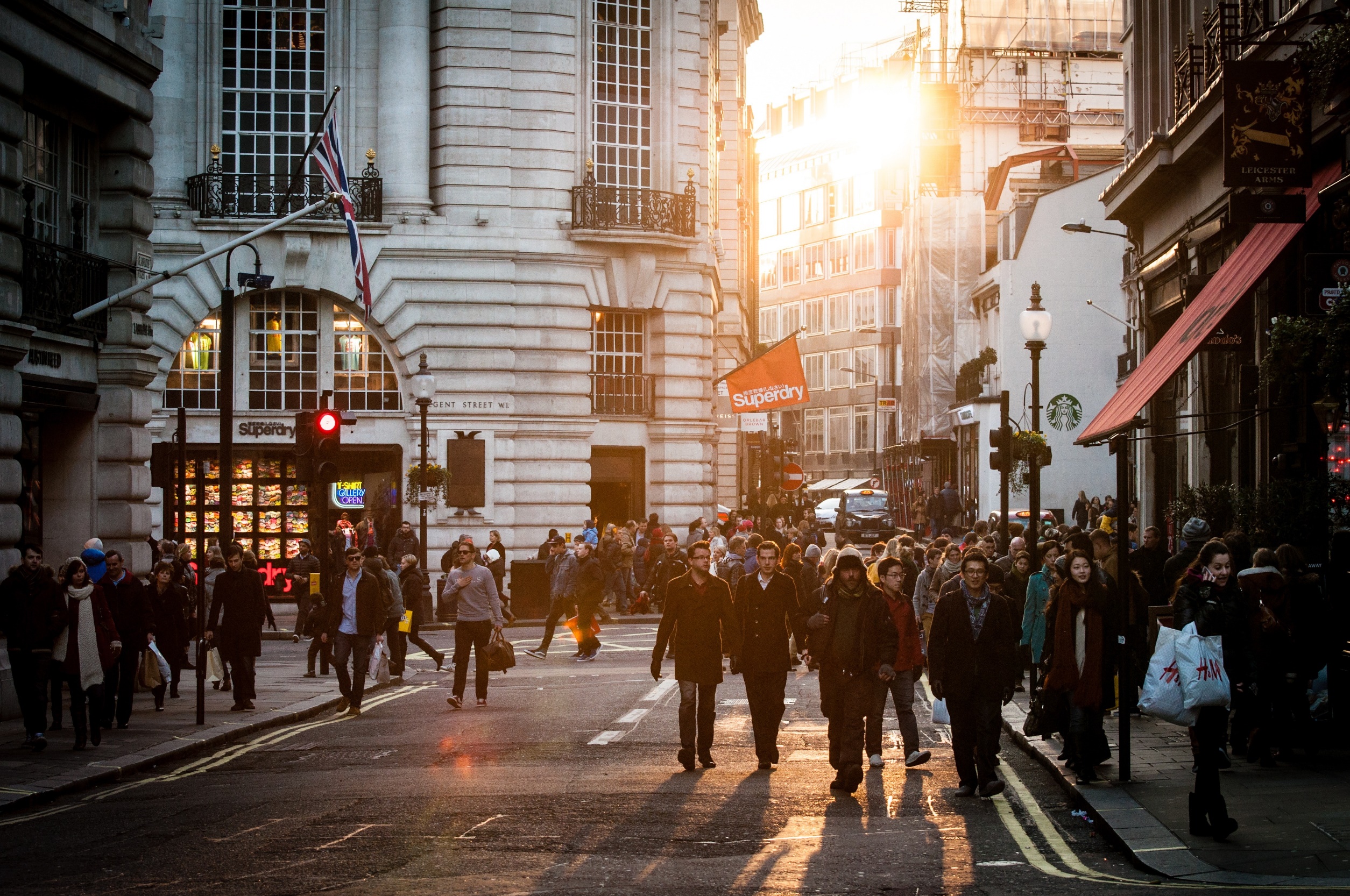 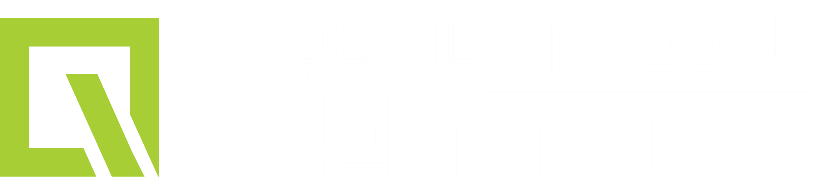 EKONOMIKA
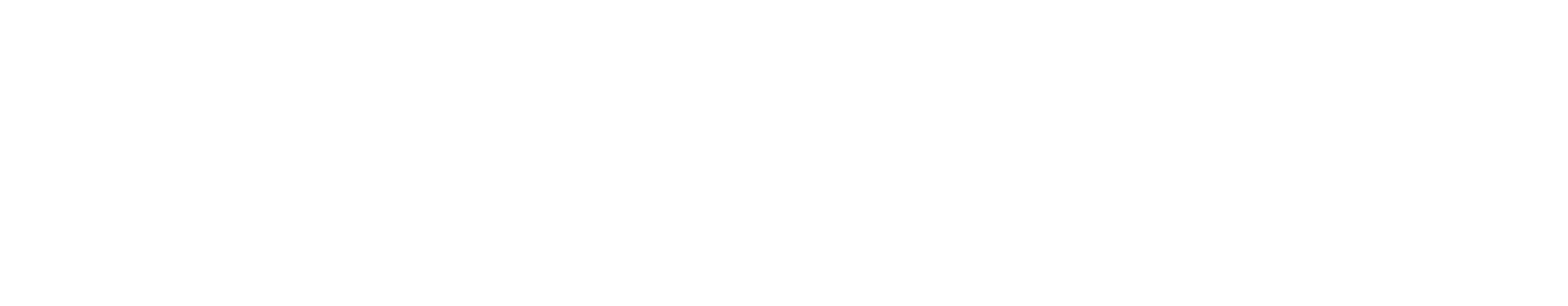 BLOK III.
Ing. Kamila Tišlerová, Ph.D.
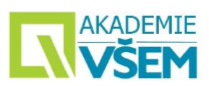 Co také patří k tržnímu mechanismu
Monopolizace trhu
Nezaměstnanost
Inflace
2
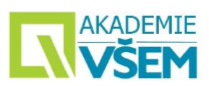 Monopol
Kartel – dohoda o ceně
Syndikát – dohoda o společném nákupu a prodeji
Tust – dohoda o společné výrobě
Koncern (holding) – spojení

                                        Proč je monopol výhodný pro podnik výhodný?
                                        
                                        Jak může stát monopol omezovat?
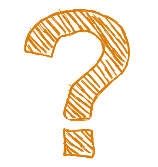 3
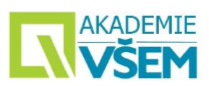 Další nedokonalosti
Externality
Krátkodobý prospěch upřednostňován před dlouhodobými cíli
Krutost trhu (likvidace neracionálností)
Diferencovanost mezi vrstvami (chudý chudne, bohatý bohatne)
4
Nezaměstnanost
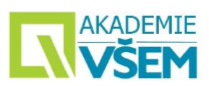 Míra nezaměstnanosti:
Počet nezaměstnaných
____________________

Počet práceschopného 
          obyvatelstva
N
___

  L
n =
x  100  =
x  100
5
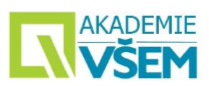 Typy nezaměstnanosti
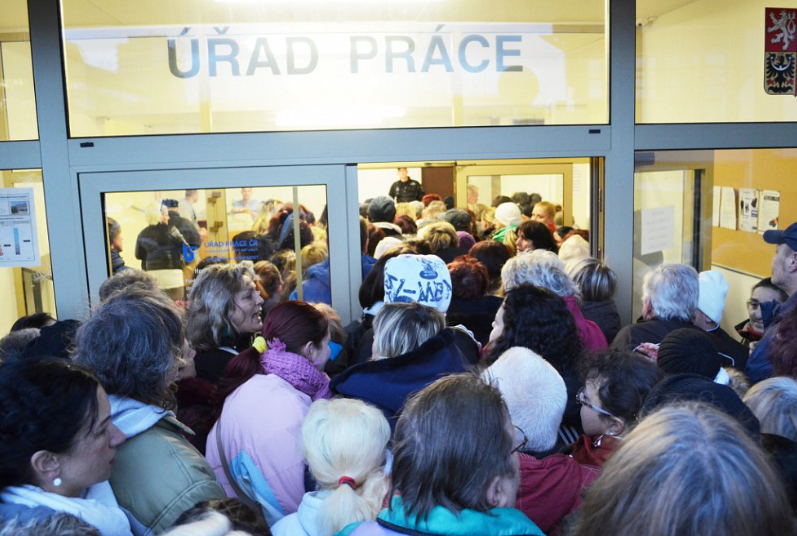 Frikční (přirozená)
Sezonní
Strukturální (nabídka práce se nepotkává s poptávkou)
Cyklická (hospodářský cyklus)
6
7
Inflace
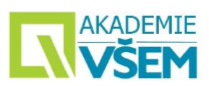 Formy:
Mírná (plíživá)
Pádivá
hyperinflace
= ekonomický jev, který označuje všeobecný růst cenové hladiny, tedy snížení kupní síly peněz

                             Spotřební koš
                             Index spotřebitelských cen
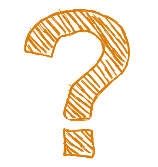 Zjevná (nerovnováha)
Potlačená (zásahy státu)
Skrytá (stínová ekonomika)
Deflace – pokles cenové hladiny
Dezinflace - zpomalování
Stagflace – vysoká inflace + stagnace ekonomiky
8
9
https://www.youtube.com/watch?v=rO2Rtv0moA8&ab_channel=TrochuLep%C5%A1%C3%AD
Videoukázka
DISKUSE
10
Hospodářská politika státu – proč je nedokonalá?
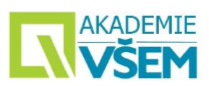 11
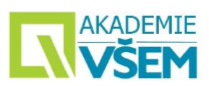 Nástroje hospodářské politiky státu
Celková politika státu
Daňová soustava
Monetární (měna) a fiskální (rozpočet) politika
Celní
Obchodní politika
Důchodová a sociální
Zákonodárná soustava
Kontrolní činnost
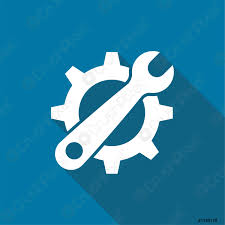 12
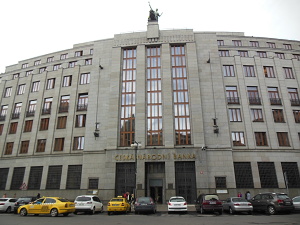 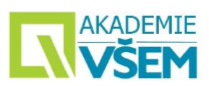 Monetární politika státu
= money = regulování množství peněz
 v oběhu

Centrální banka
ČNB
ECB


Diskontní sazba = úroková sazba, za kterou centrální banka poskytuje úvěry obchodním bankám
13
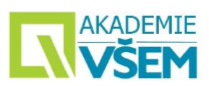 Fiskální politika
= tvorba a rozdělování finančních prostředků prostřednictvím soustavy rozpočtů

Státní rozpočet:
Vyrovnaný
Přebytkový
Schodkový
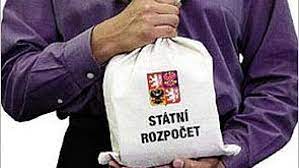 Státní dluh
Dluhová služba
14
15
Státní rozpočet – co jsou jeho příjmy a výdaje?
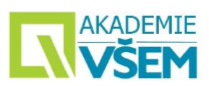 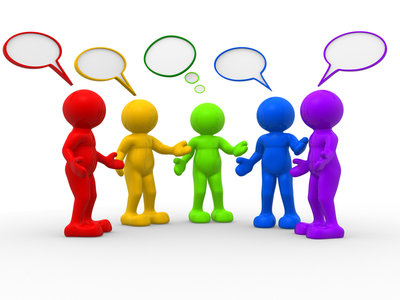 16
17
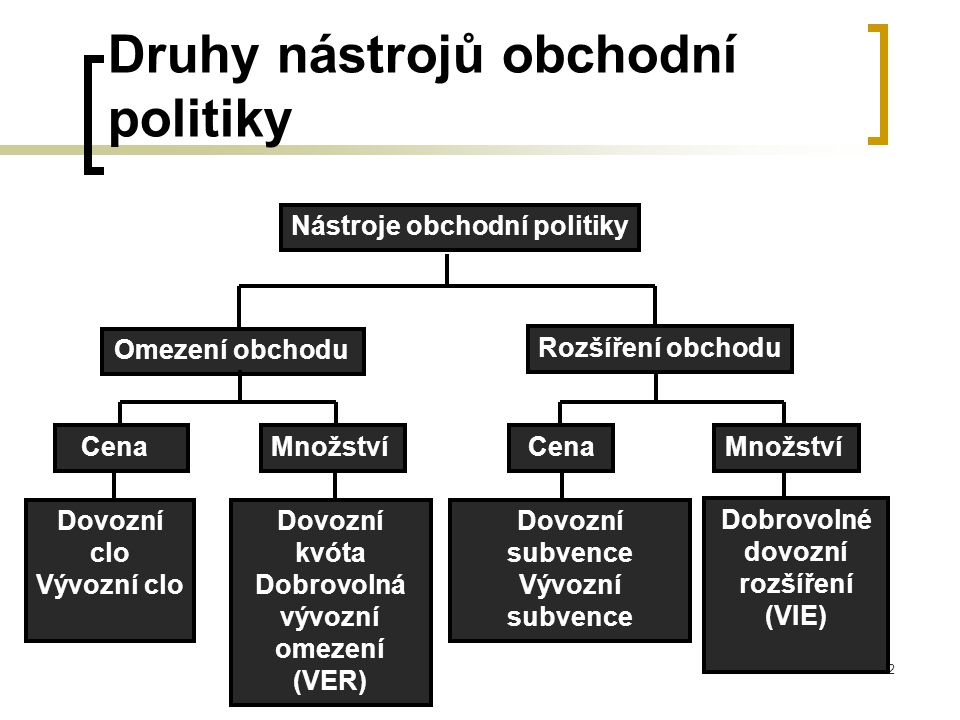 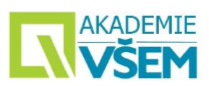 Obchodní politika
Kvóty
Celní tarif
Vývozní subvence
Neviditelné překážky dovozu

Nepřímo:
Intervence na devizových trzích
Regulace platební bilance
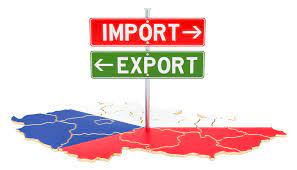 18
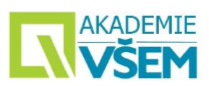 Důchodová a sociální politika státu
Oblast mezd
Podpory, důchody, dávky
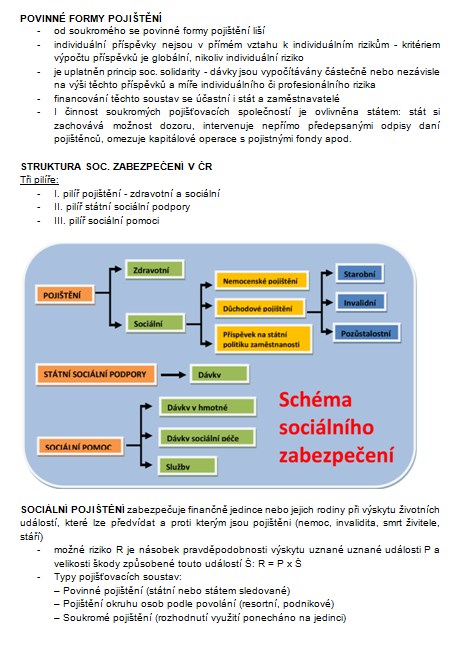 19
https://www.youtube.com/watch?v=Y1hBGYcS5iw&ab_channel=PolitikTV
Videoukázka
DISKUSE
20
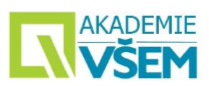 Národní hospodářství
Soukromý x veřejný
Sektory:
Primární (těžba surovin, zemědělství)
Sekundární (zpracovatelský průmysl)
Terciární (služby)
Kvartérní (znalostní – věda, výzkum)
Ziskový x neziskový
21
Veřejný statek, černý pasažér (?)
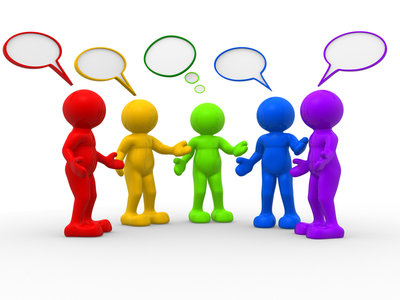 22
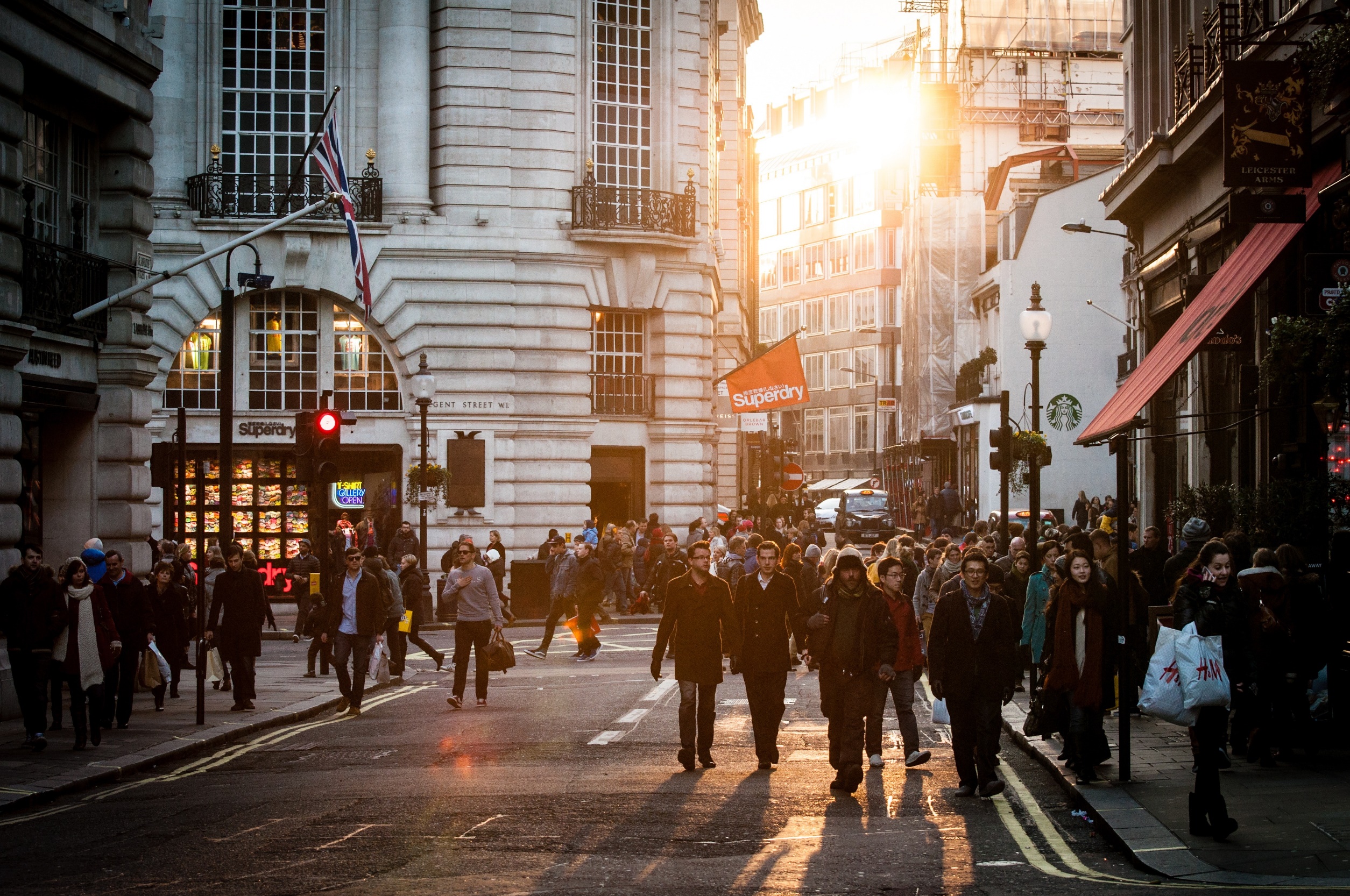 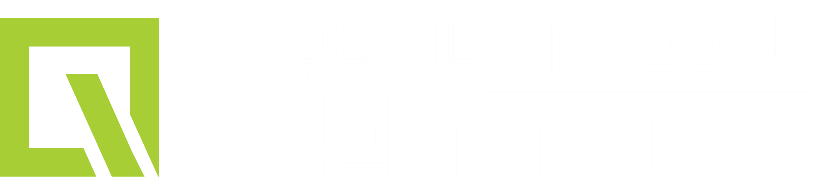 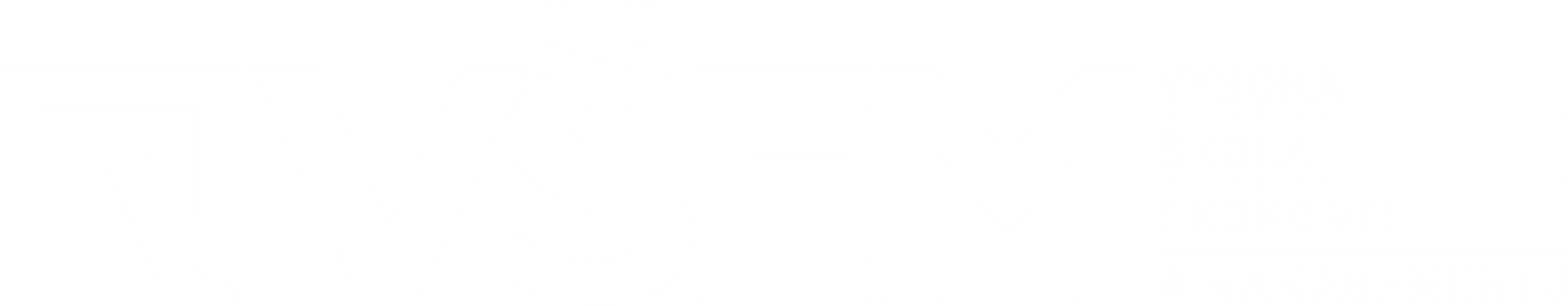 Děkuji za pozornost
Ing. Kamila Tišlerová, Ph.D.